XEMI Template 리본
학습
내용
학습
목표
이곳에 학습 내용을 입력해주세요
이곳에 학습 내용을 입력해주세요
이곳에 학습 목표를 입력해주세요
이곳에 학습 목표를 입력해주세요
01
내용을 입력해 주세요.
1
첫 번째
2
두 번째
3
세 번째
4
네 번째
5
다섯 번째
제목을 입력하십시오
학습내용을 입력하십시오
줄 간격은 1.5로 설정 되어 있습니다.
서식의 단락에서 수정 가능합니다.
텍스트를 입력하십시오
01
내용을 입력해 주세요.
이곳에 내용을 입력해 주세요
제목을 입력하십시오
제목을 입력하십시오
이곳에 내용을 입력하시오
제목을 입력하십시오
01
이곳에 내용을 입력하시오
텍스트
내용을 입력하시오
텍스트
02
03
텍스트
이곳에 원하는 내용을 입력하시오
04
텍스트
이곳에 원하는 내용을 입력하시오
05
제목을 입력하십시오
01
A
제목을 입력해주세요
이곳에 원하시는 내용을 입력해주세요. 
내용을 입력해주세요
B
제목을 입력해주세요
이곳에 원하시는 내용을 입력해주세요. 
내용을 입력해주세요
C
제목을 입력해주세요
이곳에 원하시는 내용을 입력해주세요. 
내용을 입력해주세요
제목을 입력해주세요
D
이곳에 원하시는 내용을 입력해주세요. 
내용을 입력해주세요
제목을 입력하십시오
01
1
제목을 입력해주세요
이곳에 원하시는 내용을 입력해주세요. 
내용을 입력해주세요
2
제목을 입력해주세요
이곳에 원하시는 내용을 입력해주세요. 
내용을 입력해주세요
3
제목을 입력해주세요
이곳에 원하시는 내용을 입력해주세요. 
내용을 입력해주세요
제목을 입력하십시오
텍스트
텍스트를
입력해주세요
텍스트
텍스트
텍스트
텍스트
제목을 입력하십시오
텍스트
텍스트
텍스트
이곳에 원하시는 내용을 입력 하십시오
이곳에 원하시는 내용을 입력 하십시오
이곳에 원하시는 내용을 입력 하십시오
제목을 입력하십시오
텍스트를 입력하세요
텍스트를 입력하세요
텍스트를 입력하세요
텍스트
텍스트
텍스트
제목을 입력하십시오
텍스트
제목을 입력해주세요
이곳에 원하시는 내용을 입력해주세요. 
내용을 입력해주세요
텍스트를 입력해주세요
텍스트
제목을 입력해주세요
이곳에 원하시는 내용을 입력해주세요. 
내용을 입력해주세요
텍스트를 입력해주세요
텍스트
제목을 입력해주세요
이곳에 원하시는 내용을 입력해주세요. 
내용을 입력해주세요
텍스트를 입력해주세요
제목을 입력하십시오
내용을 입력해 주세요
내용을 입력해 주세요
내용을 입력해 주세요
이곳에 내용을 입력해 주세요
이곳에 내용을 입력해 주세요
이곳에 내용을 입력해 주세요
제목을 입력하십시오
텍스트
텍스트
이곳에 내용을 입력해주세요
텍스트
텍스트
내용을 입력해 주세요
이곳에 내용을 입력해 주세요
제목을 입력하십시오
텍스트
이곳에 원하는 내용을 입력하세요
텍스트
이곳에 원하는 내용을 입력하세요
이곳에 원하는 내용을 입력하세요
텍스트
텍스트
이곳에 원하는  내용을 입력하세요
이곳에 원하는  내용을 입력하세요
이곳에 내용을 입력하세요
이곳에 내용을 입력하세요
제목을 입력하십시오
텍스트
이곳에 텍스트를 입력해 주세요
텍스트
이곳에 텍스트를 입력해 주세요
텍스트
이곳에 텍스트를 입력해 주세요
텍스트
이곳에 텍스트를 입력해 주세요
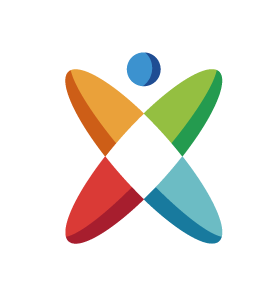 Thank You
01
제목을 입력하십시오
제목을 입력하십시오
01
내용을 입력해 주세요.
01
제목을 입력하십시오